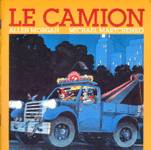 LE CAMION
Fait par: Joss
Introduction=
Ce livre est ecrit par Allen Morgan. Ce livre parle d’un garcon qui a des jouets en voitures. Il perd une de ses voitures et il n’est pas content. Il part a l’aventure pour retrouver sa voiture. Lis ce livre et tu sauras les aventures du petit garcon.
Opinion=
Ce livre est bien parceque il y a des petites  voitures et un petit garcon. IL est long et te permet de lire d’apprendre des choses en francais.
Conclusion=
Lis ce livre  est tu sauras les aventures de ce petit garcon.